Dekning av helsetjenester over landegrensene
Randi Bjerkelund og Siri Waage Bach
HELFO
HELFO 05.11.2015
1
1
Hvem er vi?
Jurister i HELFO

HELFO:
Helsedirektoratets ytre etat
Oppgjør til behandlere, leverandører og tjenesteytere
Individuell refusjon av privatpersoners utgifter til blant annet legemidler, tannhelse og helsetjenester i utlandet
Fastlegebytte, frikort, Europeisk helsetrygdkort, fristbrudd, 800HELSE.

HELFO klage, anke og regelverk – utlandsområdet
Generelt regelverksarbeid
Prosjektarbeid
Klagesaksbehandling
Mv.
HELFO 05.11.2015
2
Dekning av helsetjenester over landegrensene
Forordningen benytter begrepet «naturalytelser» 
Et vidt begrep

Helsetjenester 
Utredning og behandling
Både planlagt og akutt 
Inkluderer legemidler
Omfatter tjenester ved varig pleiebehov
Spesialisthelsetjenester
Allmennhelsetjenester
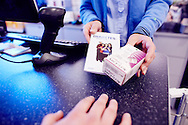 HELFO 05.11.2015
3
Forordningen innebærer en koordinering av helsetjenester
innebærer at medlemsstatene selv fastsetter hvilke helsetjenester de ønsker å yte 
forordningen pålegger ikke statene å gi noe mer enn de yter sine egne borgere

Oppholdslandets regler avgjørende for hva en EØS-borger har rett til
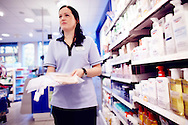 HELFO 05.11.2015
4
Rettigheter for ulike grupper
Hvilke rettigheter en borger har, avhenger av oppholdets formål 
Arbeidstaker 
Student 
Pensjonist
Personer på midlertidig opphold, derunder turister

Planlagt behandling

Pasientrettighetsdirektivet
HELFO 05.11.2015
5
Arbeidstakere
Borgere som tar arbeid i et annet EØS-land
Utsendte arbeidstakere
Bosatt i et annet land enn «arbeidslandet»

«Arbeidslandet» er kompetent stat

Har rettigheter i begge land
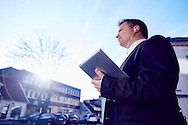 HELFO 05.11.2015
6
Studenter
Ikke yrkesaktive omfattes som hovedregel av lovgivningen i bostedslandet

Vurdering av hva som er bostedsland
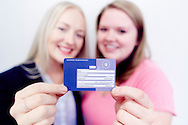 HELFO 05.11.2015
7
Utflyttede pensjonister
Rett til helsetjenester i bostedslandet

Landet som utbetaler pensjon er ansvarlig for å dekke utgiftene til helsetjenester i det nye bostedslandet 
skjer i oppgjør mellom landene

Ikke lenger rettigheter som bosatt 
	i landet som utbetaler pensjon
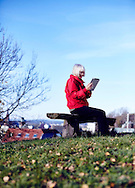 HELFO 05.11.2015
8
Midlertidig opphold, derunder turister
Rett til helsetjenester som blir nødvendig under oppholdet
Avhenger av planlagt lengde på oppholdet

Like rettigheter som borgere i oppholdslandet

Dokumenteres med europeisk helsetrygdkort

Suppleres med reglene i pasientrettighetsdirektivet
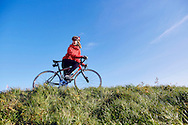 HELFO 05.11.2015
9
Planlagt behandling i et annet EØS-land
Kan ha rett til å få dekket planlagt behandling i et annet EØS-land, ved fristbrudd i hjemlandet

Søknad om tillatelse i forkant

Gis rett til dekning av utgifter til en bestemt type behandling ved et bestemt behandlingssted

Suppleres med reglene i pasientrettighetsdirektivet
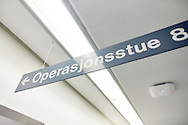 HELFO 05.11.2015
10
Pasientrettighetsdirektivet
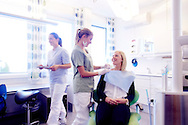 Folketrygdloven § 5-24a

Rett til å få dekket helsetjenester i andre EØS-land etter norske regler
«basket of care»
Refusjon begrenses til hva du ville fått i Norge

Borgeren må selv finne behandler og behandlingstilbud
Omfatter også private tjenestetilbydere

Må betale for helsetjenestene selv, og deretter søke refusjon i Norge
HELFO 05.11.2015
11